Fonds Lucien Carlier (1593)
Ensemble à table : les 100 ans de la FGTB Horval (209046)
April 29 2009 at 11:04:15
Introduction à la Belgique fédérale (210867)
April 30 2009 at 11:04:13
Mon délit ? Mon origine : criminalité et criminalisation de l'immigration (212802)
April 30 2009 at 12:04:48
La Centrale, c'est nous ! : 100 ans de Centrale Générale FGTB 200 ans d'histoire syndicale (226670)
April 30 2009 at 3:04:04
Mémento politique : [decision makers] 2008 (256650)
May 4 2009 at 9:05:21
Les femmes et les enfants d'abord (256653)
May 4 2009 at 9:05:34
Secteurs verts (265065)
June 16 2009 at 2:06:35
Exposition internationale de l'eau (Liège 1939) (265376)
June 17 2009 at 2:06:54
Collection gadgets et objets (265890)
June 18 2009 at 4:06:44
Collection photos (265894)
June 18 2009 at 4:06:46
Collection électorale (266699)
June 24 2009 at 4:06:16
Les Maisons du Peuple en Wallonie : répertoire indicatif (Maisons du Peuple, magasins coopératifs, salles de spectacle, cinémas, etc...) (267134)
June 26 2009 at 1:06:33
Sur les traces du mouvement wallon (267137)
June 26 2009 at 1:06:29
Fonds Georges Truffaut (269465)
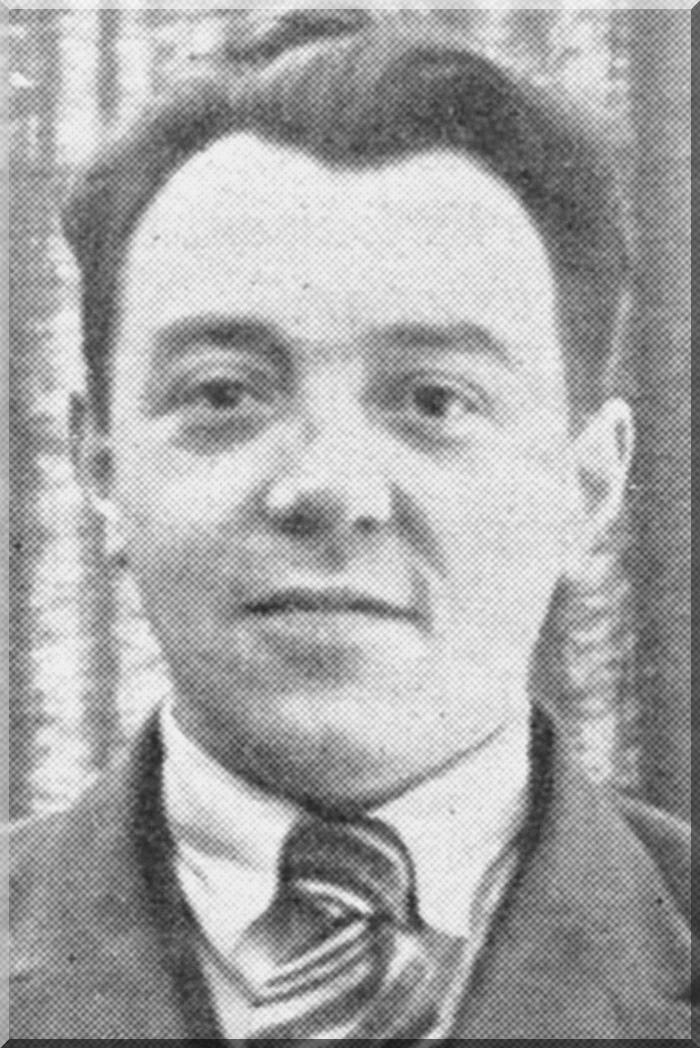 July 6 2009 at 3:07:01
Histoire de la Wallonie : de la préhistoire au XXIe siècle (270913)
July 9 2009 at 11:07:40
Matin brun [nouvelle] (271048)
July 9 2009 at 2:07:43
Nomades (271228)
July 10 2009 at 9:07:53
Storia della Leonardo da Vinci di Seraing = Histoire de la Leonardo da Vinci de Seraing : non più cose ma protagonisti : ora e sempre : resistenza ! (271253)
July 10 2009 at 10:07:38
Tolérance : des mots pour le dire : 31 personnalités s'expriment (271375)
July 10 2009 at 11:07:52
Rapport sur l'Etat de l'environnement wallon : tableau de bord de l'environnement wallon (271409)
July 10 2009 at 11:07:26
Fraeun - Männer -- Gender : Frauenpolitik & genderpolitik in der Friedrich-Erbert-Stiftung : 2008/2009 (271418)
July 10 2009 at 12:07
L'enfant et la séparation parentale (272364)
July 14 2009 at 2:07:02
Histoire : espaces, temps et durabilité : géographie : bac technologique STAV (282241)
August 17 2009 at 9:08
Journée du Patrimoine en Wallonie : 21e édition : Patrimoine et modernité (283638)
August 19 2009 at 3:08:51
1946-2006 : 60 ans de fédéralisme de gauche pour les Etats-Unis d'Europe : de l'idéal de la Résistance à une Constitution européenne (303456)
October 19 2009 at 9:10:38
Tous ensemble ! Réflexions sur l'avenir des syndicats (303621)
October 19 2009 at 11:10:05
Senghor et le socialisme (309354)
November 16 2009 at 10:11:09
La belle époque des Maisons du Peuple : en province de Liège (309359)
November 16 2009 at 10:11:28
Le parti socialiste : un demi-siècle de bouleversements : de Max Buset à Elio Di Rupo (313216)
December 3 2009 at 9:12:14
Memoria de actividades 1996/1999 (313615)
December 4 2009 at 11:12:34
La Vesdre rouge [catalogue] (313703)
December 4 2009 at 12:12:38
1885-2005 : 120 ans d'éducation populaire [catalogue] (313737)
December 4 2009 at 1:12:38
Introduction à la Belgique fédérale (324694)
February 4 2010 at 12:02:09
Etre socialiste aujourd'hui (325473)
February 9 2010 at 9:02:39
Merci l'impôt ! (337369)
March 8 2010 at 3:03:17
Le principe de Partenariat dans les nouveaux programmes du FSE (2007-2013) : un cadre pour la programmation : rapport d'un groupe de travail ad hoc d'Etats membres sur le Partenariat (338314)
March 11 2010 at 1:03:26
Collection Documents audiovisuels (340606)
March 17 2010 at 11:03:29
C'est la lutte, etc... : indignations et émerveillements (368977)
May 6 2010 at 10:05:17
Daerdenmania (396061)
September 1 2010 at 10:09:16
La politique extérieure de la Belgique : au coeur de l'Europe, le poids d'une petite puissance (396257)
September 1 2010 at 4:09:39
Choisir la Wallonie (396292)
September 2 2010 at 10:09:08
Guy Spitaels, au-delà du pouvoir (396299)
September 2 2010 at 10:09:57
Wallonie Flandre : des regards croisés (396319)
September 2 2010 at 11:09:35
La Sabena : l'aviation commerciale belge : 1923-2001 : des origines au crash (396323)
September 2 2010 at 11:09:48
Corps de femmes : sexualité et contrôle social (396403)
September 2 2010 at 2:09:18
Bruxelles en capitales : 1958-2000 : de l'Expo à l'Euro (396409)
September 2 2010 at 2:09:46
L'état de la Belgique : 1989-2004 : quinze années à la charnière du siècle (396416)
September 2 2010 at 2:09:09
L'Europê sociale n'aura pas lieu (396862)
September 6 2010 at 2:09:54
Fonds Robert Carabin (404429)
October 15 2010 at 11:10:50
Solidarité en mouvement : perspectives pour le syndicat de demain (404664)
October 18 2010 at 11:10:46
Histoire des étrangers et de l'immigration : en Belgique de la préhistoire à nos jours (404695)
October 18 2010 at 12:10:05
Lettre à mon parti : ... et au citoyen qui voudrait changer ce monde mais laisse faire (404723)
October 18 2010 at 1:10:42
Se réfugier en Belgique : étude réalisée à l'intérieur des centres d'accueil pour demandeurs d'asile (404738)
October 18 2010 at 2:10:28
Premier rapport sur la cohésion sociale en Région wallonne (410072)
November 19 2010 at 11:11:28
Rouge Métal : 100 ans d'histoire des Métallos liégeois de la F.G.T.B. (413785)
November 26 2010 at 10:11:39
Cent ans de P&V : 1907-2007 : l'histoire originale d'une société coopérative d'assurance (413798)
November 26 2010 at 11:11:51
Archéologie du bâti (413902)
November 26 2010 at 1:11:21
Wallonie 1958-2000 : société nouvelle. Nouveaux repères (413908)
November 26 2010 at 1:11:18
Fonds Paul Bolland (415264)
December 2 2010 at 3:12:20
Une histoire comme plein d'autres (sauf que c'est la mienne) (418806)
December 15 2010 at 3:12:20
Collection périodiques (449145)
January 10 2011 at 11:01:49
Le socialisme : des utopistes fondateurs... aux enfants pardus de Jaurès (472145)
January 24 2011 at 1:01:44
Santé, hôpitaux et médias (507506)
February 9 2011 at 9:02:33
Les ONG qu'est-ce que c'est ? : regards croisés entre personnalités belges & ONG de développement (509705)
February 10 2011 at 2:02:18
L'éducation populaire (516045)
February 15 2011 at 2:02:37
Questions autour du nouveau décret (516086)
February 15 2011 at 2:02:35
Collection 1er mai (534226)
February 23 2011 at 11:02:16
Collection documents divers (534253)
February 23 2011 at 11:02:38
Collection cartes de voeux et invitations (534365)
February 23 2011 at 11:02:37
Collection Dossiers biographiques (538106)
February 25 2011 at 10:02:16
L'AGCS : quand les Etats abdiquent face aux multinationales (677261)
May 10 2011 at 3:05:07
L'histoire contre l'extrême droite : les grands textes d'un combat français (677347)
May 10 2011 at 3:05:39
Quand les femmes se heurtent à la mondialisation (677425)
May 10 2011 at 4:05:39
Femmes prévoyantes socialistes : des combats d'hier aux enjeux de demain (1062425)
October 17 2011 at 4:10:37
30 ans d'austérité... : ils nous ont trompé ! : contre l'extrême droite et le néolibéralisme, une autre politique est possible ! (1194105)
December 6 2011 at 4:12:57
André Renard (1246245)
December 23 2011 at 10:12:43
Mineros, sirvientas y militantes : medio siglo de emigración española en bélgica (1246705)
December 23 2011 at 10:12:23
Correspondance « Le Monde du travail » concernant la libre pensée (1303467)
January 18 2012 at 9:01:26
Comité d'aide aux ex-prisonniers soviétiques (1303497)
January 18 2012 at 9:01:43
Fonds de solidarité Truffaut-Delbrouck (1303499)
January 18 2012 at 9:01:34
Petits crimes sans importance : critique de la flexibilité au travail en Europe (1336805)
February 2 2012 at 10:02:39
La gauche en mal de la gauche (1456526)
February 14 2012 at 10:02:22
Genre et emploi du temps : différences et évolution dans l'emploi du temps des femmes et des hommes belges (2005, 1999 et 1966) (2034646)
November 13 2012 at 11:11:24
Femmes au sommet (2036667)
November 14 2012 at 9:11:33
Rapport annuel : 2004 (2042845)
November 19 2012 at 10:11:38
Rapport annuel : 2003 (2042926)
November 19 2012 at 11:11:24
Rapport annuel : 2002 (2042945)
November 19 2012 at 11:11:10
Rapport annuel : 2001 (2042985)
November 19 2012 at 11:11:48
Rapport annuel : 2000 (2043045)
November 19 2012 at 11:11:13
Rapport annuel : 1999 (2043125)
November 19 2012 at 11:11:51
Pourquoi j'ai choisi Joseph Kabila (2045005)
November 19 2012 at 4:11:43
Projet de société (2045065)
November 19 2012 at 4:11:13
Job description du Comité exécutif national (2045085)
November 19 2012 at 4:11:19
Statuts (2045105)
November 19 2012 at 4:11:25
Règlement d'ordre intérieur (2045125)
November 19 2012 at 4:11:45
Réunion conjointe bureau politique - Conseil national - Comité exécutif national (2045525)
November 20 2012 at 10:11:07
Bonjour, 24 artistes vous rencontrent : Liège-Centre ville, 21 mars - 5 mai 2002 (2045726)
November 20 2012 at 10:11:56
Davantage d'unité et de diversité : l'élargissement historique de l'Union européenne (2046006)
November 20 2012 at 11:11:17
Comment fonctionne l'Union européenne ? : guide des Institutions européennes à l'usage des citoyens (2046105)
November 20 2012 at 11:11:57
Wandre la rouge : 100e anniversaire de la présence des socialistes au Conseil communal de Wandre et de la Ville de Liège (2046307)
November 20 2012 at 11:11:03
Sénat (2047788)
November 20 2012 at 4:11:07
Itinéraire : le droit de vote : une revendication historique (2047806)
November 20 2012 at 4:11:13
Aux portes de la vérité : Paul Brusson raconte... (2052505)
November 22 2012 at 9:11:44
La Belgique de Jacques Yerna : entretiens (2052766)
November 22 2012 at 10:11:43
Congo : la démocratie du plus fort : rapport historique sur un peuple qui contribua au salut de l'humanité aujourd'hui humilié au mépris total (2052807)
November 22 2012 at 10:11:44
Toute la Meuse... en Province de Liège (2053026)
November 22 2012 at 11:11:45
Union européenne : versions consolidées : du Traité sur l'Union européenne et du Traité instituant la Communauté européenne (2053566)
November 22 2012 at 2:11:30
Paul Bolland : un homme... une vie (2054105)
November 22 2012 at 3:11:26
"Unsere Sehsucht in Worte Kleiden" Eugen Prager (1876-1942) : Der Lebensweg eines sozialdemokratischen Journalisten (2054365)
November 22 2012 at 4:11:02
Amordazada y perseguida : catálogo de prensa clandestina y del exilio. Hemeroteca de la Fundación 1° de Mayo (2054907)
November 23 2012 at 9:11:06
OMC, AGCS : vers la privatisation de la société ? (2055985)
November 23 2012 at 11:11:38
Les mensonges de l'économie : vérité pour notre temps (2056145)
November 23 2012 at 12:11:58
La Régionale FGTB de Verviers: un syndicat pour le 21e siècle (2059246)
November 26 2012 at 12:11:43
La pacifisme est-il une valeur universelle? : actes du colloque des 21 et 26 novembre 1999 (2059505)
November 26 2012 at 1:11:56
Essai sur l'administration des terres (2060245)
November 26 2012 at 2:11:51
Essai sur la Nature du Commerce en général (2060469)
November 26 2012 at 3:11:13
Le progrès pour tous: projet PS 2003 (2060847)
November 26 2012 at 3:11:57
Le progrès partagé (2061105)
November 26 2012 at 4:11:25
Les partis et la démocratie (2061967)
November 27 2012 at 11:11:42
Démographie et développement durable : migrations et fractures socio-démographiques en Wallonie (1990-2000) (2062247)
November 27 2012 at 11:11:23
Hémisphère gauche: revue de l'institut émile vandervelde: l'axe du mal, vues d'Europe (2062307)
November 27 2012 at 11:11:13
Culture et démocratie (2062889)
November 27 2012 at 2:11:38
Les parcs naturels naturellement (2063025)
November 27 2012 at 2:11:01
Libérer la culture (2063407)
November 27 2012 at 3:11:33
Memorandum sur le Kosovo et la Metochie de l'assemblée des évêques de l'Eglise orthodoxe serbe (2111825)
December 14 2012 at 2:12:11
Le Parlement wallon: fêtes de Wallonie 2001 (2111925)
December 14 2012 at 2:12:16
Evaluer les politiques publiques: regards croisés sur la Belgique (2118285)
December 18 2012 at 2:12:17
L'interaction démocratie et développement (2223845)
January 31 2013 at 3:01:49
Emanciper la francophonie (2226165)
February 1 2013 at 11:02:11
Des chantiers pour l'enfance (2226925)
February 1 2013 at 2:02:18
CECA EKSF EGKS EKAX ECSC EHTY EKSG : 1952-2002 (2231307)
February 4 2013 at 4:02:39
Pour un pacte écologique (2246048)
February 8 2013 at 11:02:01
Au travers de Liège, par la liaison E40-E25 (2247985)
February 11 2013 at 10:02:31
Nos ôteûrs nos scriyeûs : contribution à l'histoire de Grâce-Hologne à travers ses écrivains de dialecte régional (2249048)
February 11 2013 at 1:02:05
Patrimoine et vie collective (2250025)
February 11 2013 at 3:02:32
L'état du Congrès 2007 (2250726)
February 11 2013 at 4:02:12
La clinique de l'enfant : un regard psychiatrique sur la condition enfantine actuelle (2250945)
February 11 2013 at 4:02:47
Les nouvelles lois anti-discrimination (2253005)
February 12 2013 at 11:02:07
Les dangers de la télé pour les bébés (2257425)
February 13 2013 at 1:02:14
VHS (2463087)
April 25 2013 at 3:04:15
L'OMC : quand le politique se soumet au marché (2481609)
May 7 2013 at 1:05:33
La finance contre les peuples : la bourse ou la vie (2481890)
May 7 2013 at 3:05:57
Fonds Léon Merlot  (2531726)
May 30 2013 at 4:05:12
Histoire du Premier Mai (2609606)
July 5 2013 at 11:07:32
DVD (2773765)
October 9 2013 at 6:10:27
EDF : chronique d'un désastre inéluctable (2909986)
December 17 2013 at 12:12:03
Un couple infernal : deux cents ans de francophobie et d'antiaméricanisme (2914425)
December 18 2013 at 4:12:59
Périodiques (2917765)
December 20 2013 at 11:12:39
Qu'est-ce qu'apprendre ? : rapport au savoir et crise de la transmission (2940045)
January 10 2014 at 2:01:13
La nouvelle Europe sociale (2941647)
January 13 2014 at 9:01:18
Quel avenir pour les intercommunales wallonnes ? : actes (2941905)
January 13 2014 at 10:01:40
Repères biographiques et portraits (3323425)
July 1 2014 at 11:07:37
Essor et développement de Liège et sa région (3323426)
July 1 2014 at 11:07:04
Parcours militaire (3326286)
July 2 2014 at 10:07:58
Portraits et hommages (3327105)
July 2 2014 at 11:07:24
Monument Tchantchès (3328046)
July 2 2014 at 2:07:02
Port autonome et Canal Albert (3349874)
July 10 2014 at 4:07:41
Le Grand Liège (3349875)
July 10 2014 at 4:07:28
Fonds Jean-Claude Peeters (3562446)
November 19 2014 at 11:11:54
Bel avenir du socialisme (le) : entretiens avec Jean Sloover (3562505)
November 19 2014 at 11:11:27
Improbable équilibre (l') : géopolitique du désordre mondial (3563008)
November 19 2014 at 2:11:14
Que tout aille bien ! (3563111)
November 19 2014 at 2:11:19
Pour un socialisme rebelle : suivi d'un entretien avec Elio Di Rupo (3564145)
November 20 2014 at 11:11:32
Conduite à gauche : mémoires du chauffeur de François Mitterrand (3564167)
November 20 2014 at 11:11:06
Histoire de Liège pour l'enseignement fondamental : conquête de la liberté, de la démocratie, du progrès social : panorama de l'histoire de Liège et de sa grande banlieue. Trois modules de quatre leçons destinées à l'enseignement de la Ville de Liège (3564210)
November 20 2014 at 11:11:11
Pourquoi le monde déteste-t-il l'Amérique ? (3564645)
November 20 2014 at 2:11:37
Lismonderie : le caricaturiste des journaux du groupe Sudpress (3564867)
November 20 2014 at 3:11:02
Passé récent, futur présent : regards sur la politique belge et internationale 1975-1993 (3578787)
December 8 2014 at 3:12:14
Histoire illustrée de la guerre de 1914 (3580730)
December 9 2014 at 2:12:22
Faut-il interdire les partis d'extrême-droite ? : Démocratie, droit et extrême-droite. (3594508)
December 18 2014 at 1:12:28
L'économie au service des gens (3595287)
December 18 2014 at 2:12:38
Le pouvoir enchaîné  : être ministre (3595985)
December 18 2014 at 3:12:47
20 questions pour expliquer la sécurité sociale aux jeunes (3596126)
December 18 2014 at 4:12:18
La concertation sociale. (3598386)
December 19 2014 at 2:12:48
Troubled Waters (3598605)
December 19 2014 at 2:12:28
Dossiers documentaires (3666586)
February 12 2015 at 4:02:18
Archives électroniques (3666625)
February 12 2015 at 4:02:14
Drapeaux "Prolétaire Hutois" (3752686)
March 26 2015 at 12:03:03
Drapeaux "Mutuelle les Prolétaires Hutois" (3752705)
March 26 2015 at 12:03:43
Revue de presse du 5-7/ 04/1997 (3753626)
March 26 2015 at 3:03:52
Les activités de la Cour de justice et du tribunal de première instance des communautés Européennes : semaine du 7 au 18 avril 1997 n° 11/97 (3753707)
March 26 2015 at 3:03:09
Dossier de la visite du président du PS à Huy-Waremme du 17 mai 2002 (3753794)
March 26 2015 at 3:03
Ensemble de 38 questions parlementaires : posé par Jacques Chabot, membre de la Commission des Finances et du Budget de la Chambre des Représentants à M. Didier Reynders, vice-premier et ministre des finances entre janvier 2005 et juin 2005. (3753826)
March 26 2015 at 3:03:52
Agenda 2000 - Volume I : communication : pour une Union plus forte et plus large : II. Cohésion économique et sociale/ European Union. Régional Policy and cohesion (3753892)
March 26 2015 at 3:03:04
Dossier du Congrès sur le Traité constitutionnel européen de 2005 (3754326)
March 26 2015 at 4:03:43
Déclaration consignant les dépenses électorales engagées par les candidats en prévision des élections pour les Chambres législatives fédérales, le Parlement européen ou les conseils de Région et de Communauté (3754466)
March 26 2015 at 4:03:52
Collection dossiers documentaires (3785045)
April 14 2015 at 11:04:34
L'adolescence (3785345)
April 14 2015 at 12:04:08
L'avortement (3785665)
April 14 2015 at 2:04:44
L'éducation (3786107)
April 14 2015 at 3:04:24
L'enfance (3786466)
April 14 2015 at 3:04:57
Les sectes (3786745)
April 14 2015 at 4:04
La famille (3786746)
April 14 2015 at 4:04:13
Les femmes (3786765)
April 14 2015 at 4:04:22
Les Femmes prévoyantes socialistes (3786785)
April 14 2015 at 4:04:13
L'immigration (3787067)
April 15 2015 at 9:04:46
Socio-économie (3788065)
April 15 2015 at 2:04:23
Fonds Denise Iket (4153215)
February 4 2016 at 3:02:16
L'aventure régionale : soixante témoins pour soixante temps forts (4159392)
February 8 2016 at 3:02:31
FP&S : bulletin de liaison des Femmes prévoyantes socialistes (4227673)
March 24 2016 at 9:03:07
La jument de Troie : approche philosophique du nom de l'enfant (4569414)
November 23 2016 at 3:11:38
1er mai : fête du travail syndical et associatif (ARC-C AFF MAI 0045)
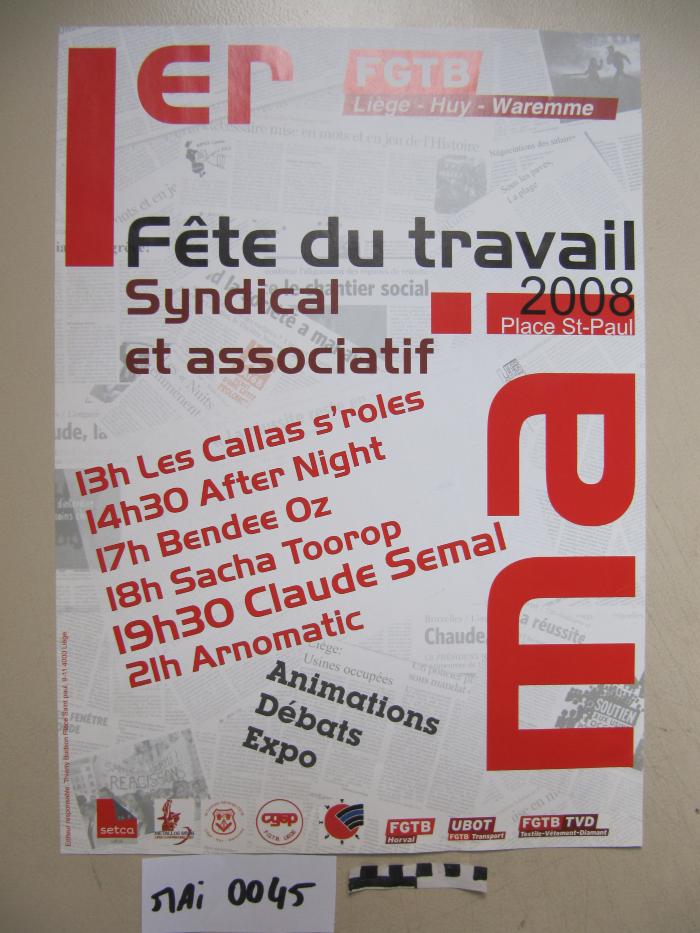 Fonds France Truffaut (ARC-P TRU-F)
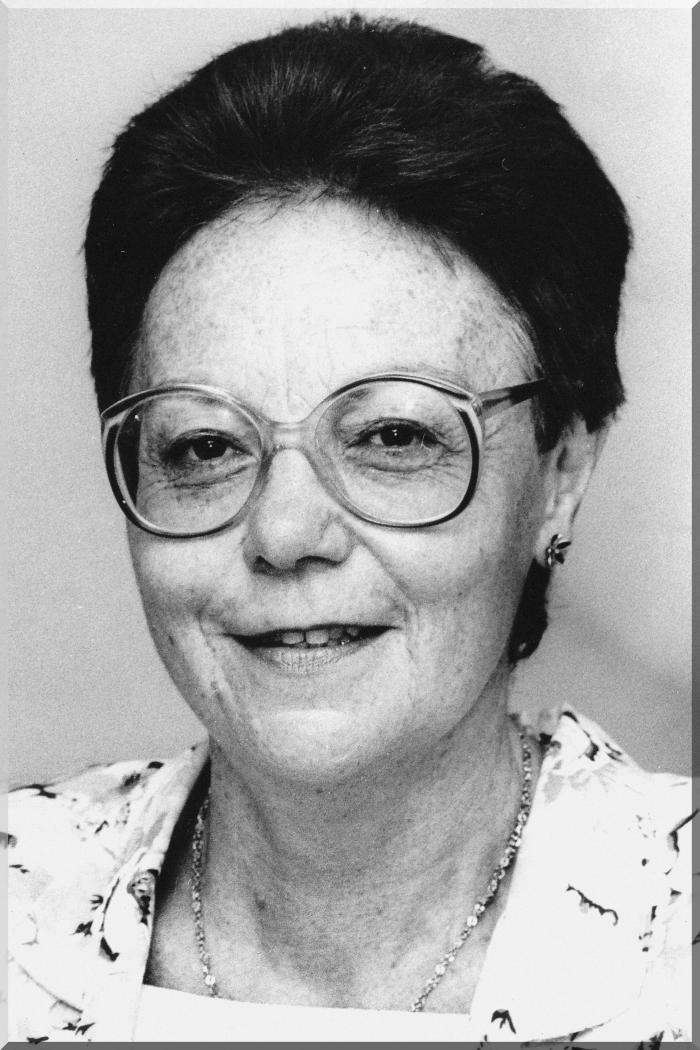 July 6 2009 at 3:07:01